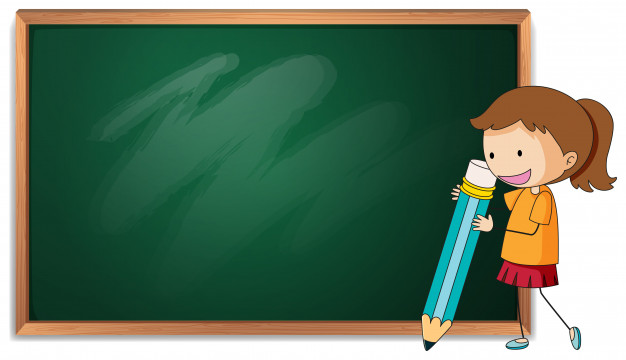 Welcome to  Largs Academy’s Music Department! 

Feel free to explore the virtual classroom on the next slide. It’s full of exciting musical activities for you to enjoy. 

Begin by clicking on the blue question mark icon to access instructions on how to use the classroom. 

We can’t wait to meet you! Have fun!
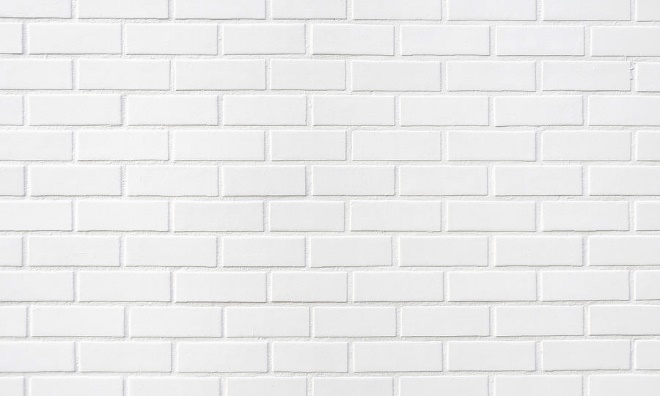 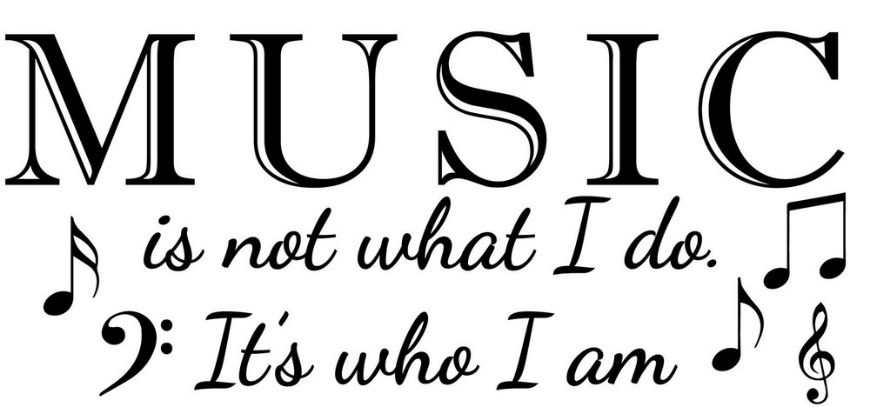 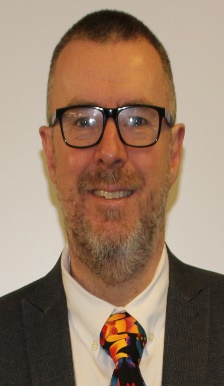 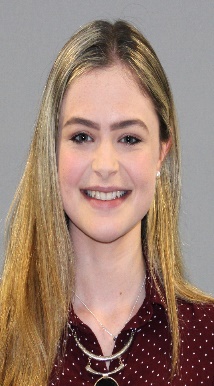 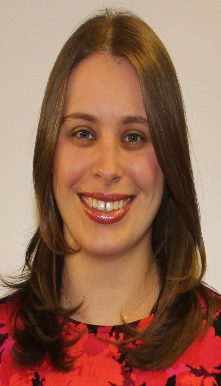 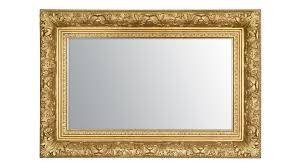 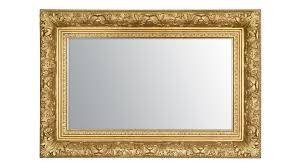 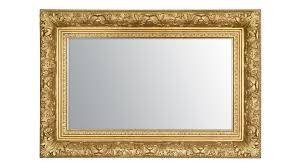 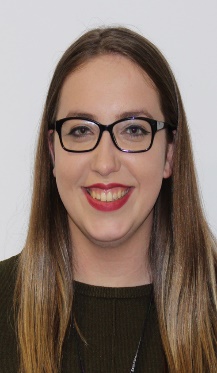 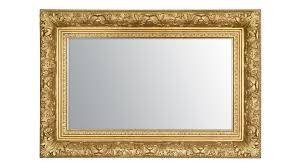 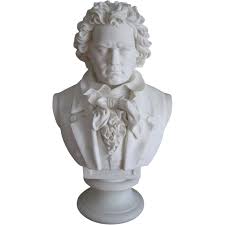 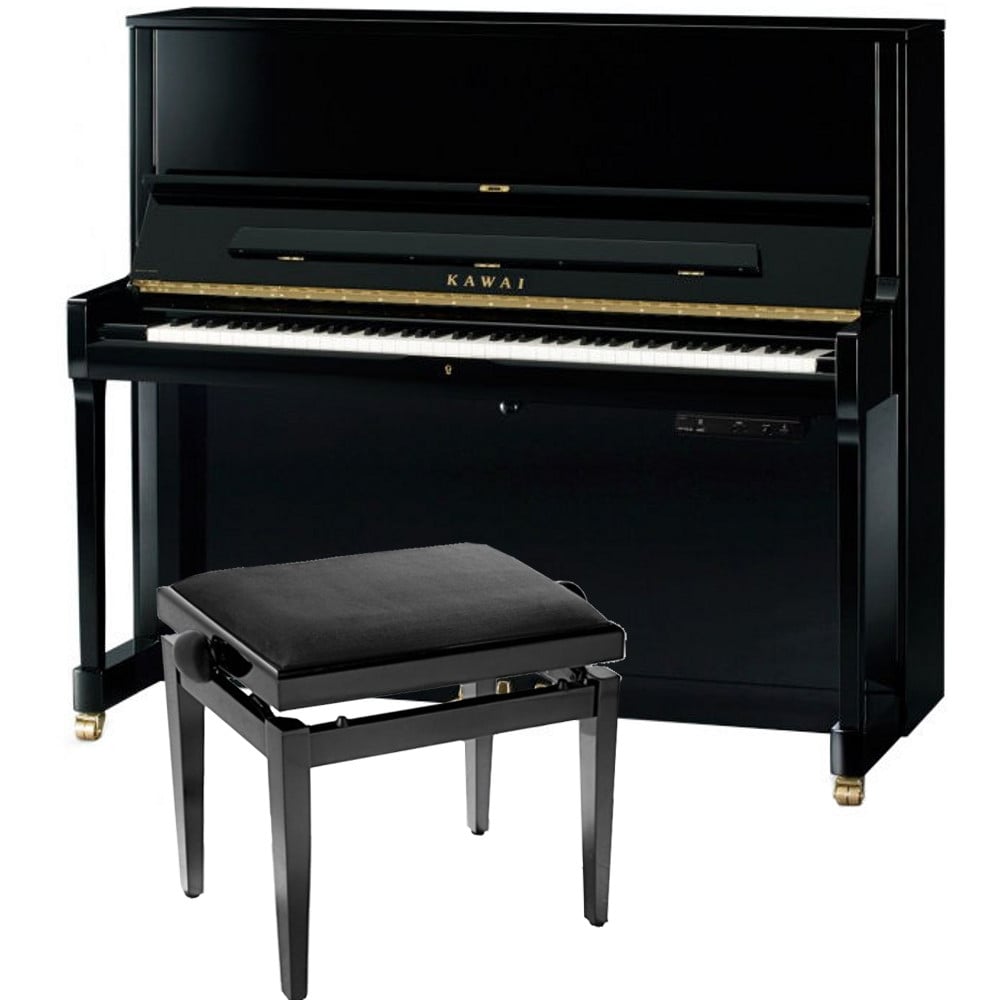 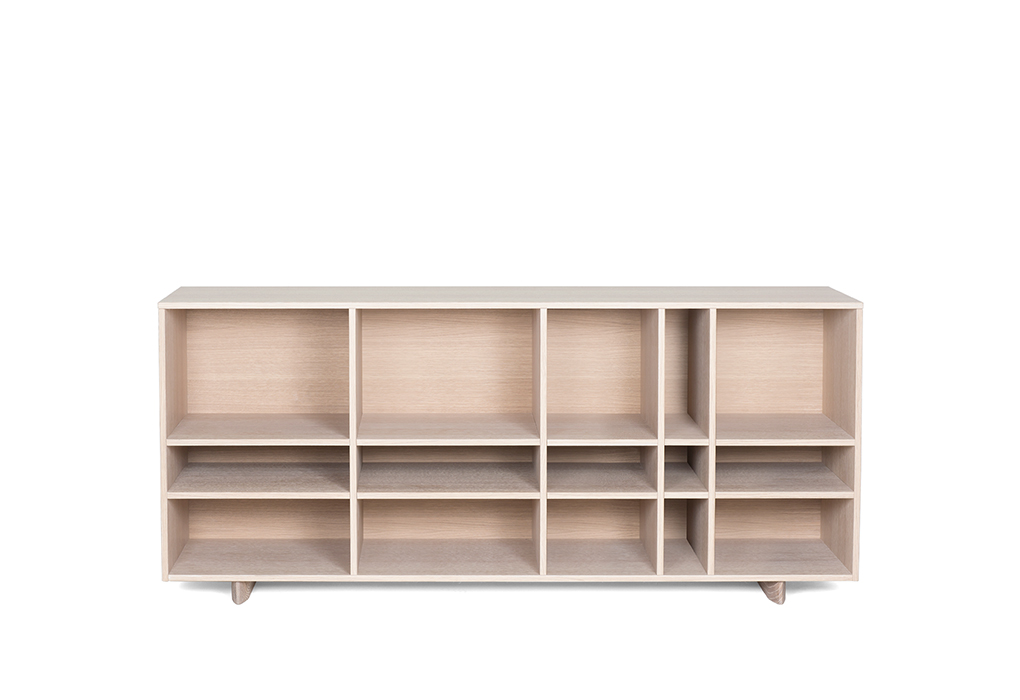 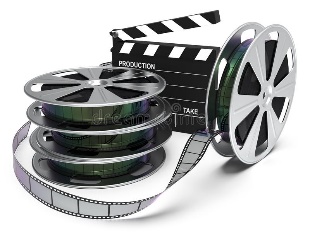 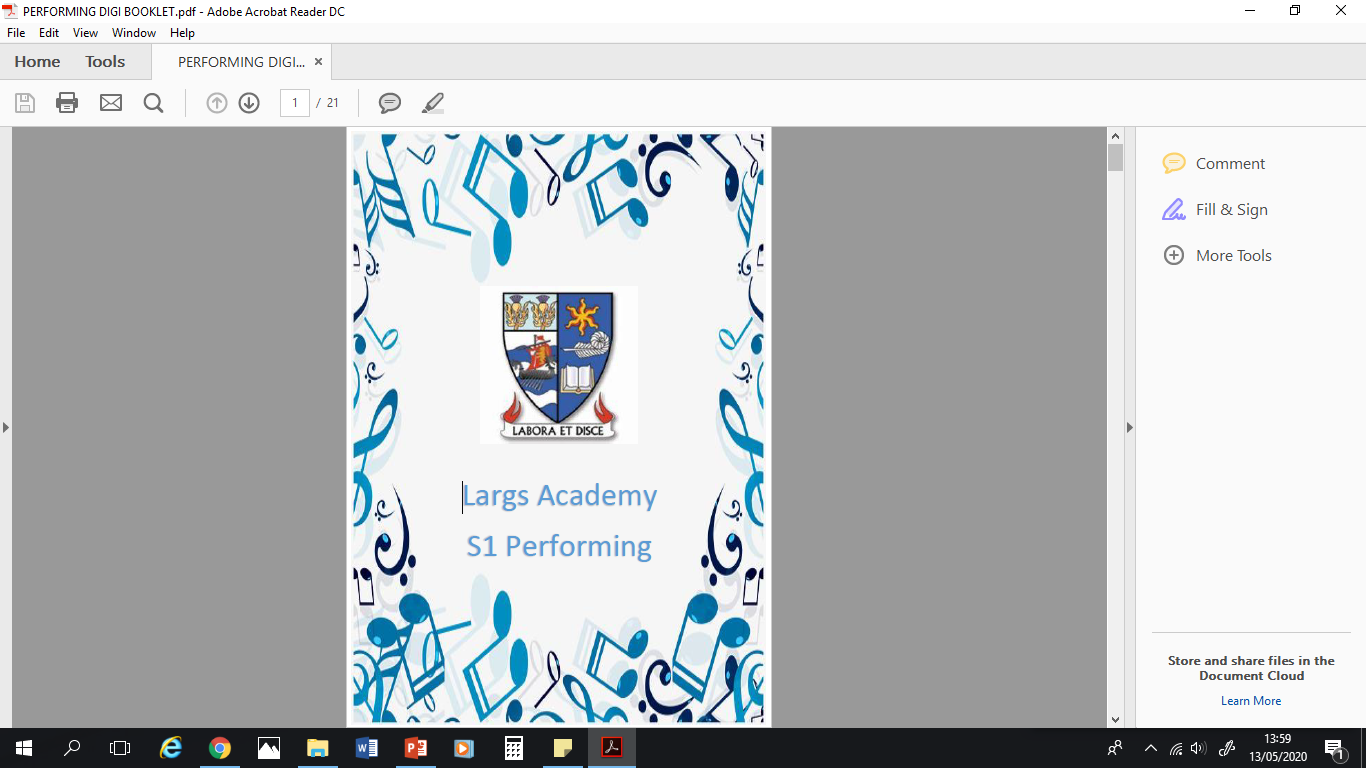 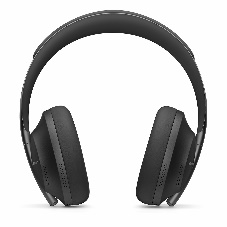 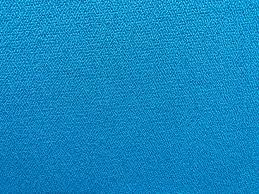 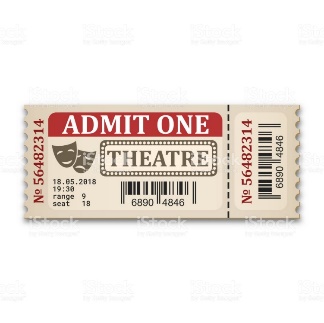 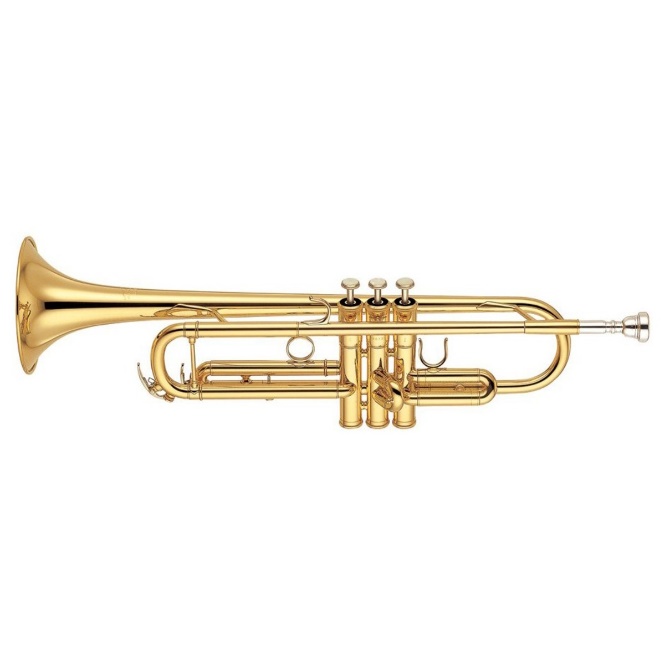 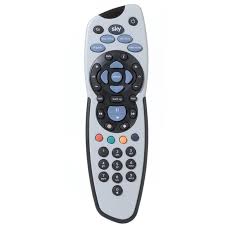 ?